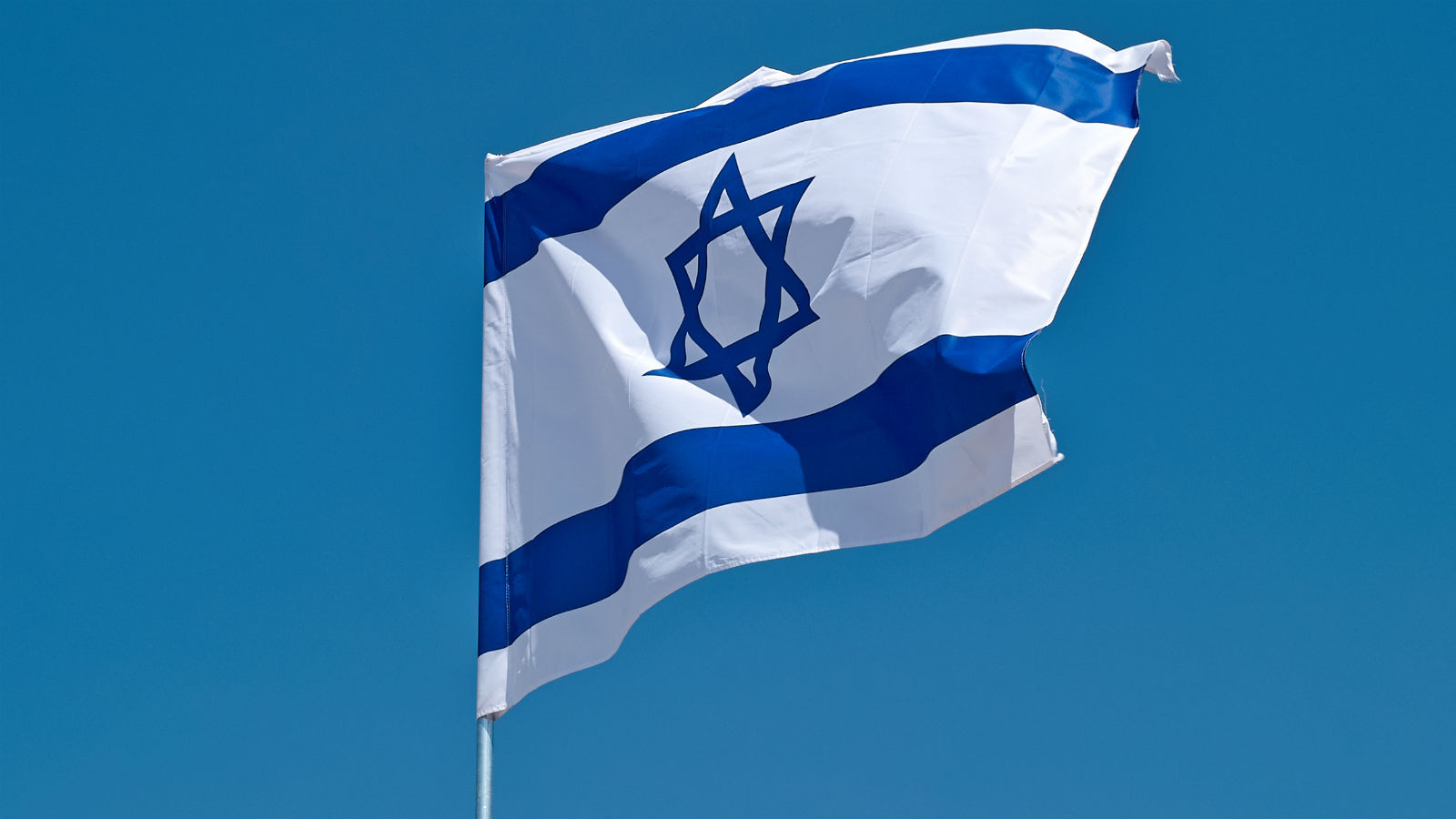 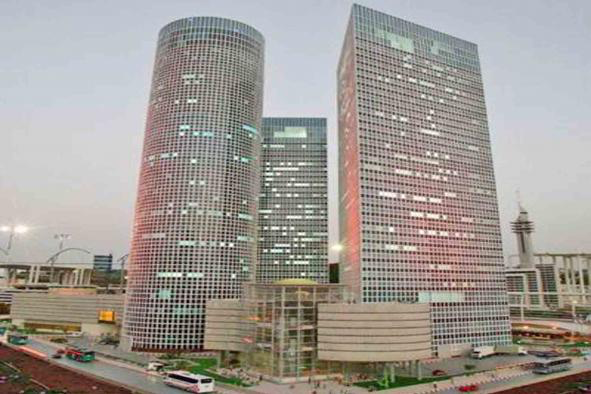 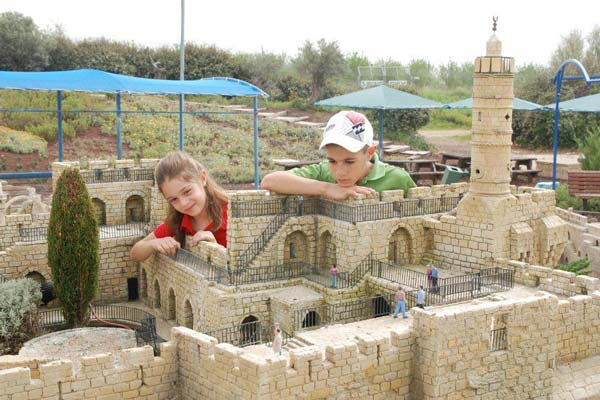 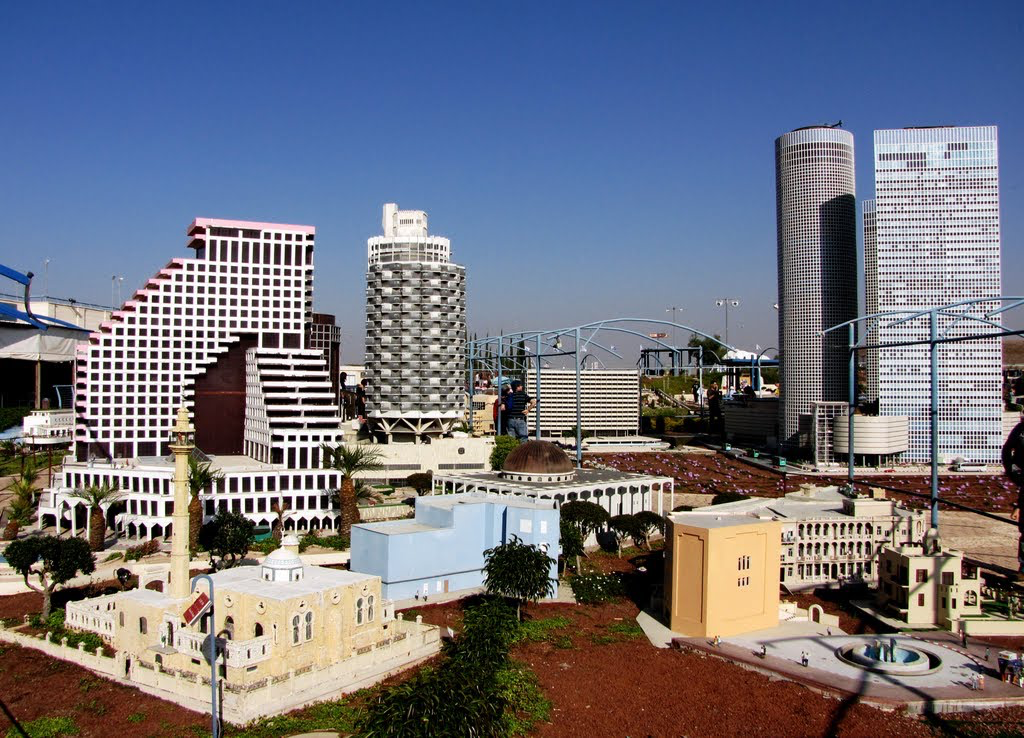 Welcome to israel
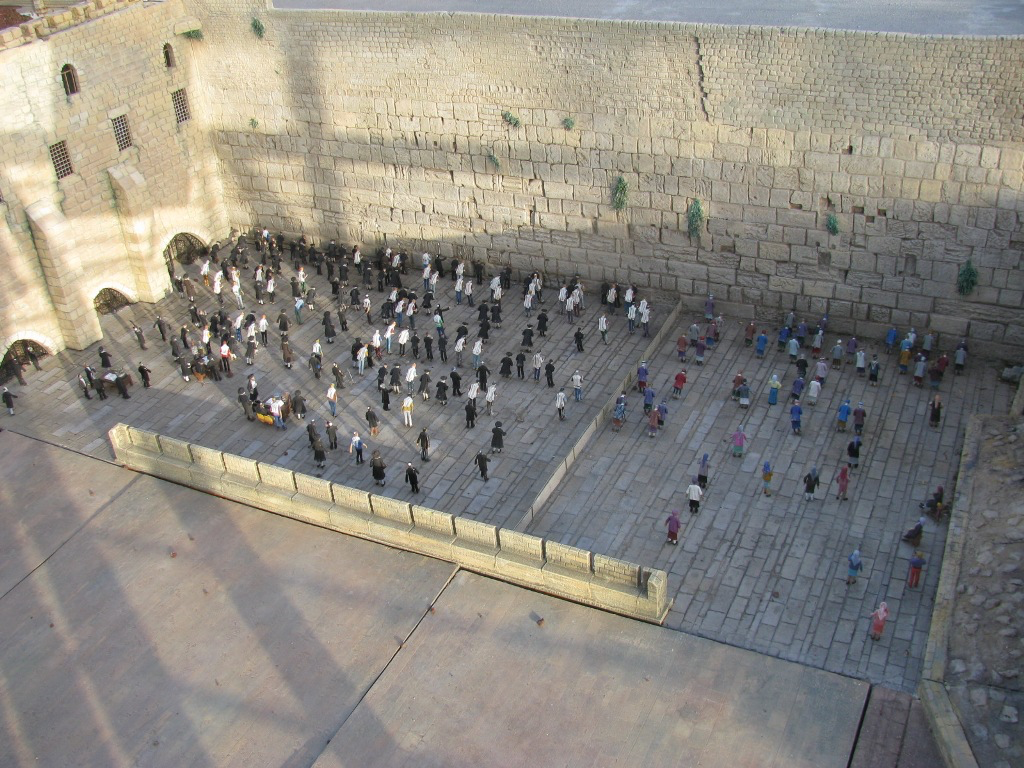 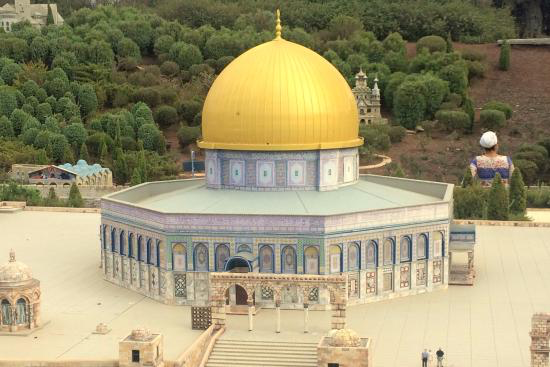 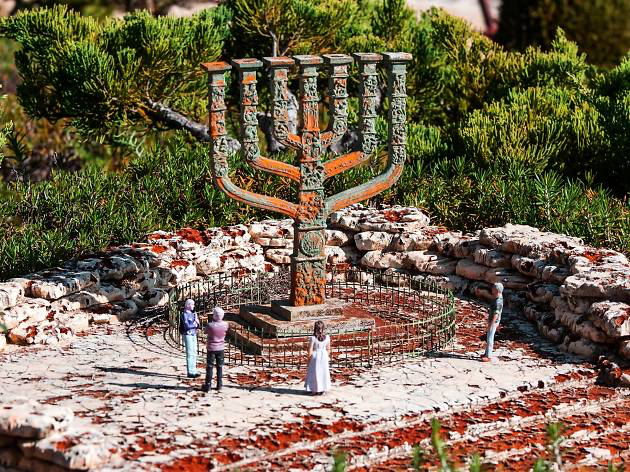 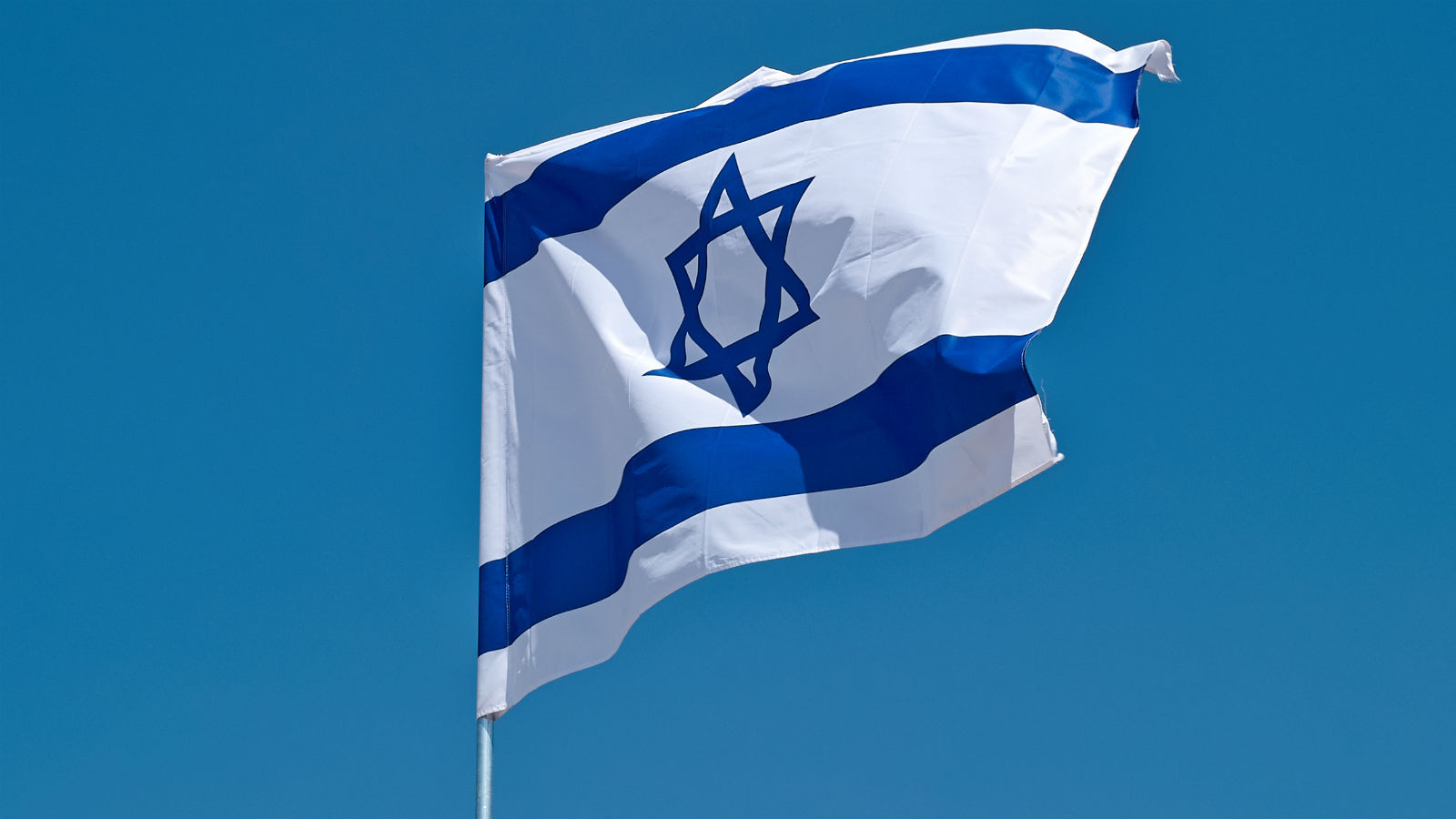 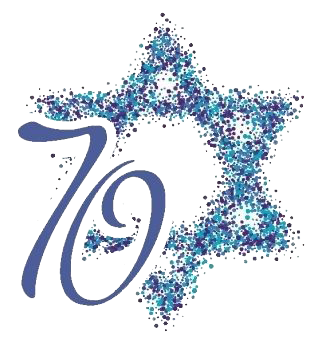 Israel is 70 years old
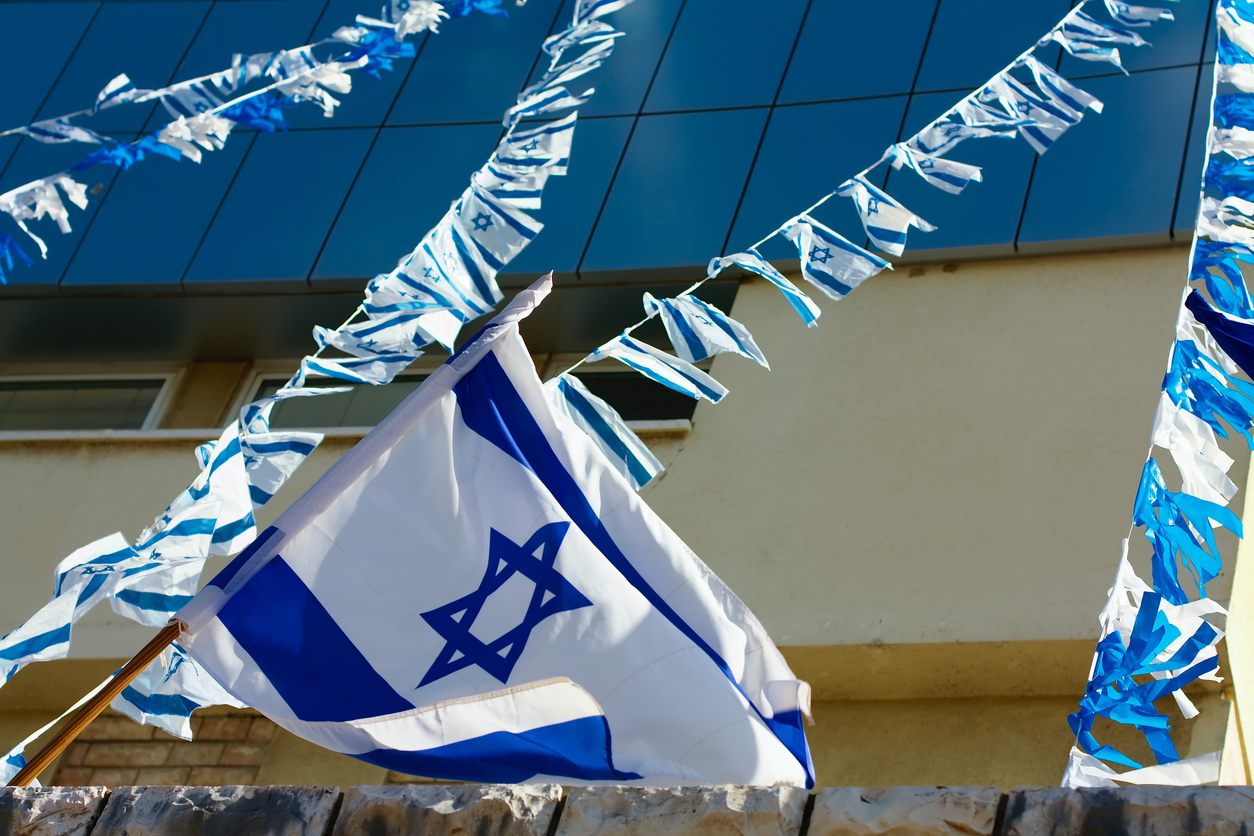 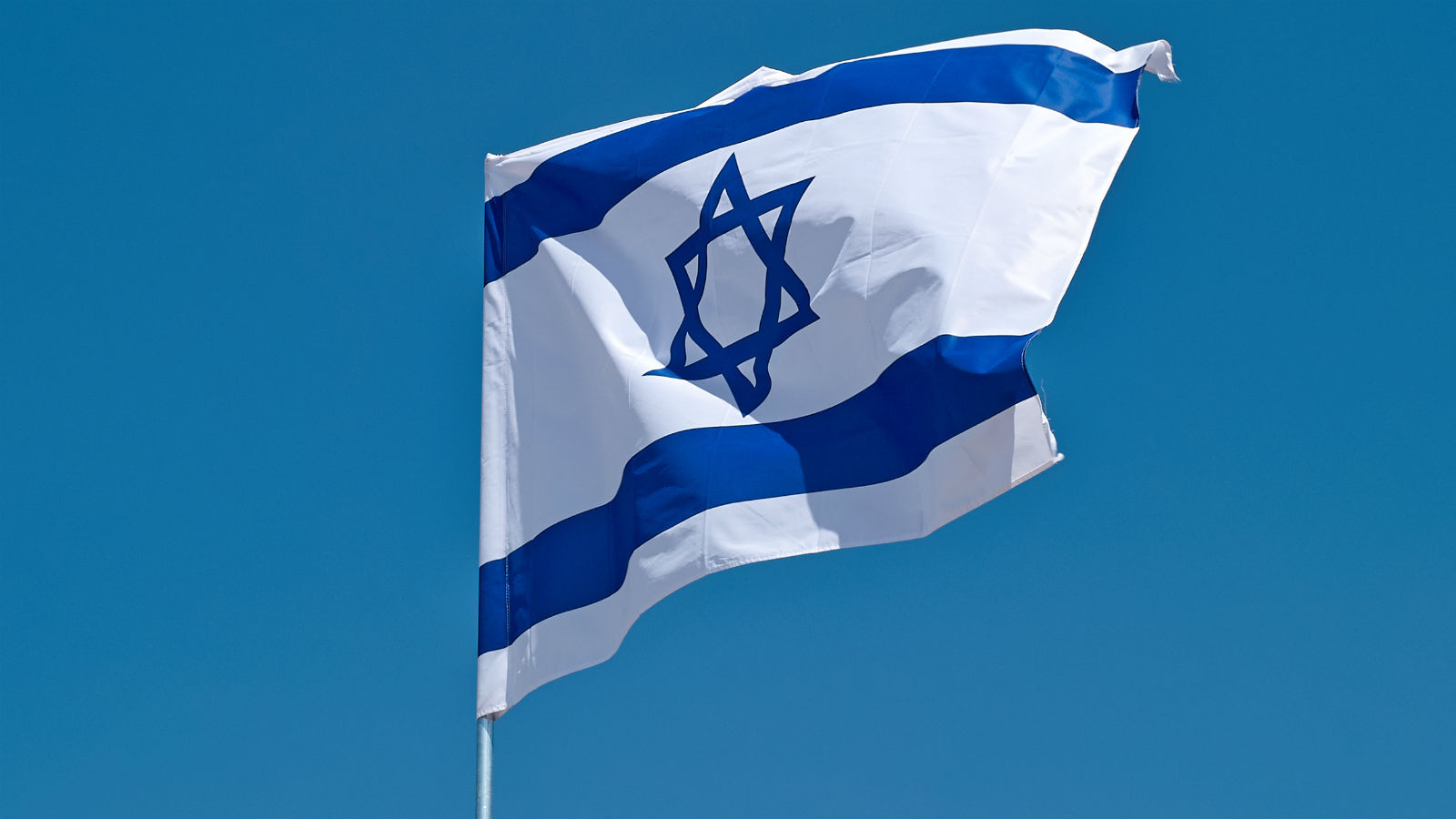 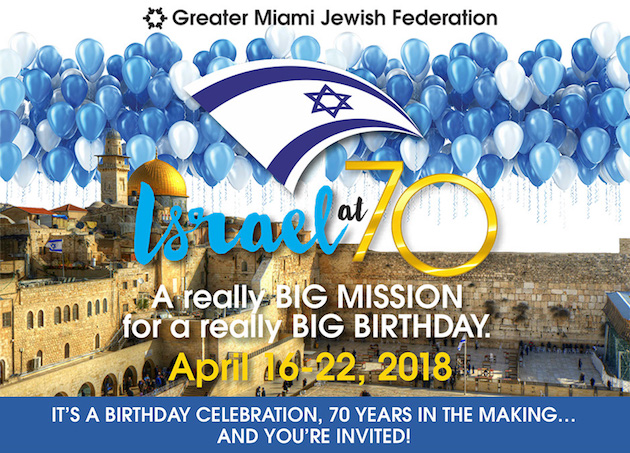 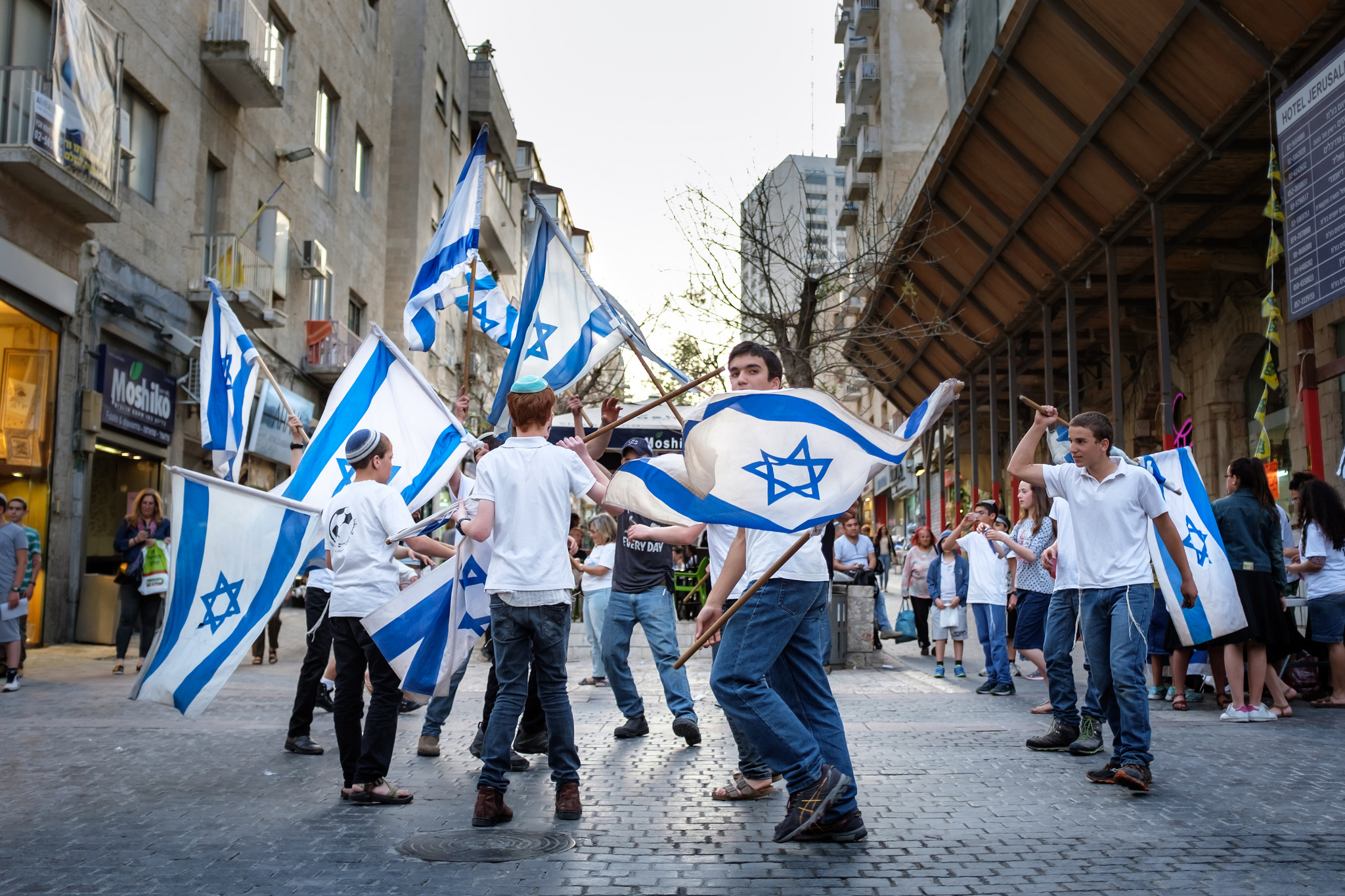 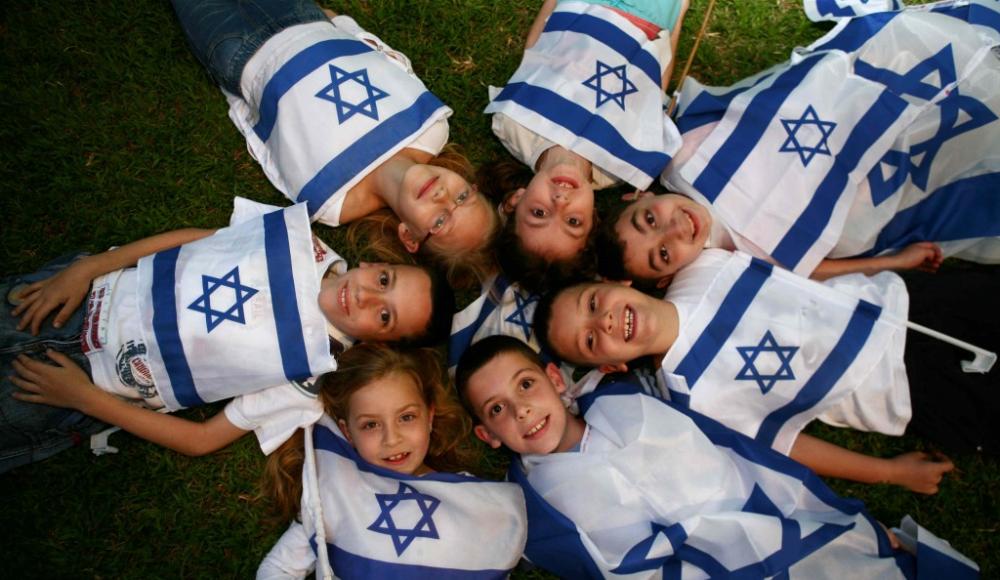 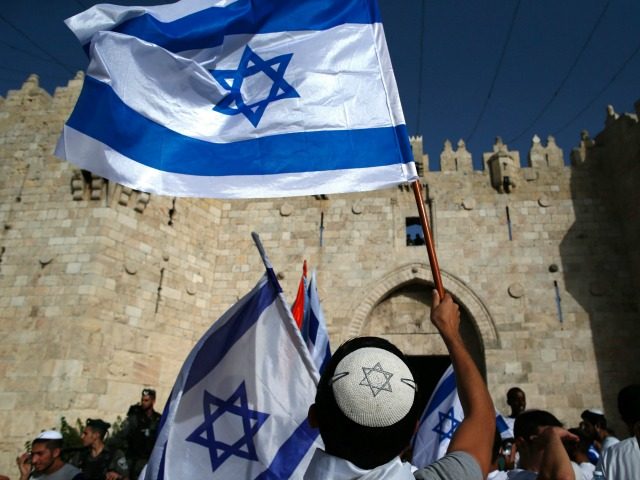 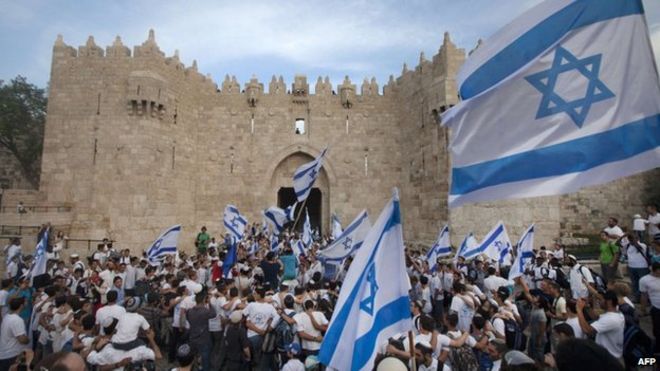 Who are they?
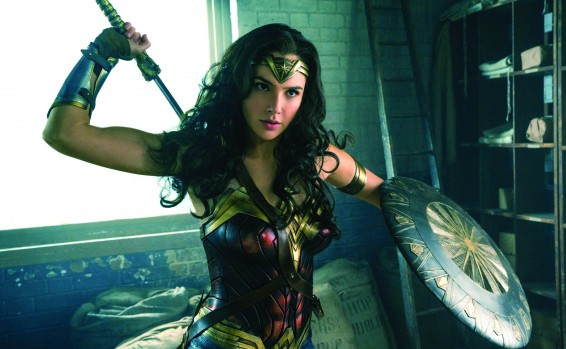 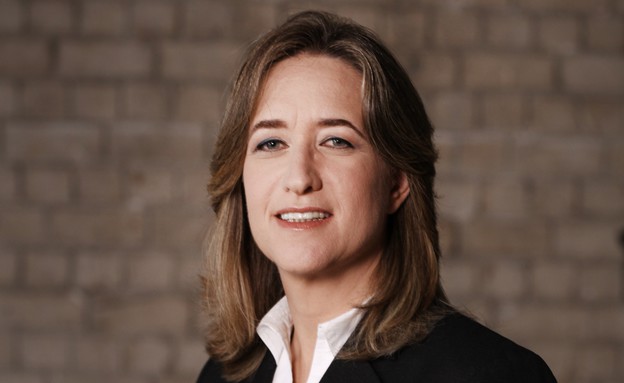 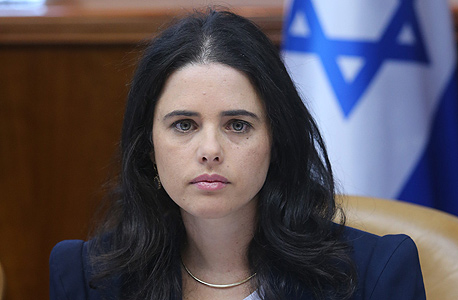 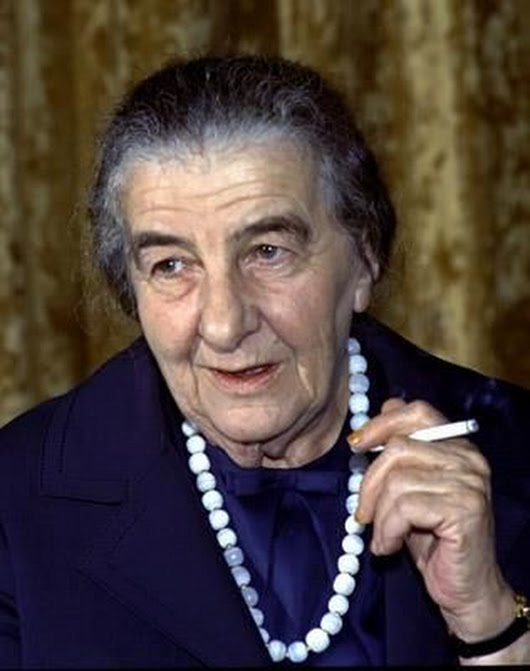 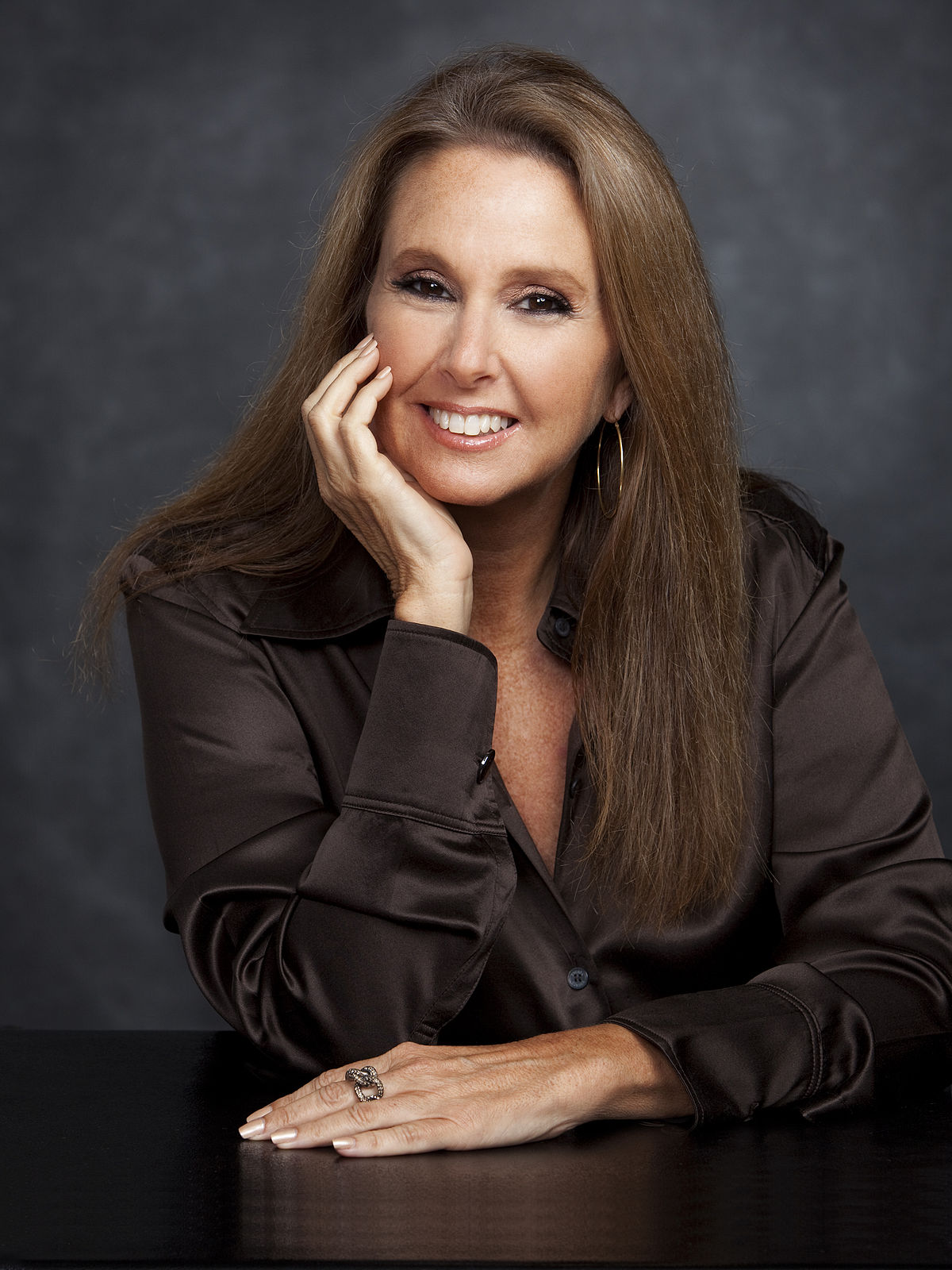 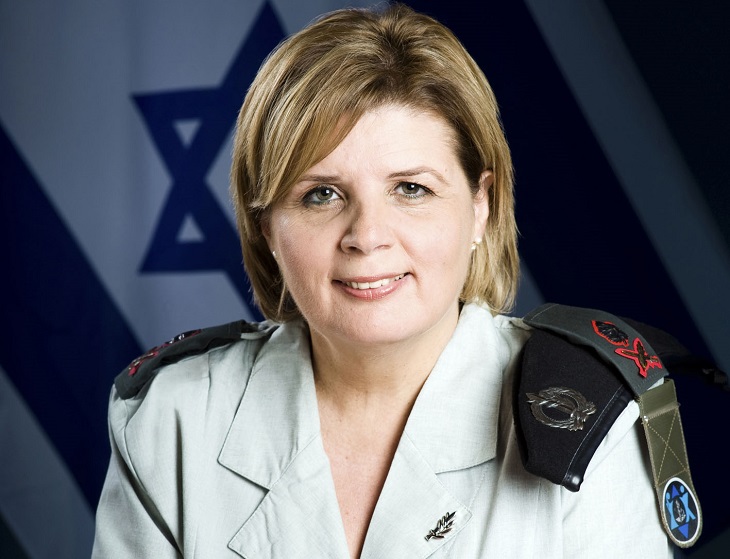 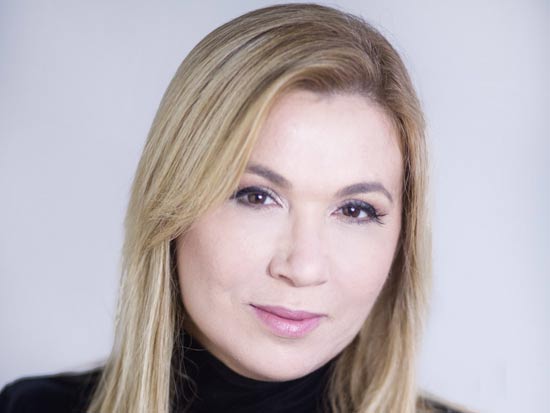 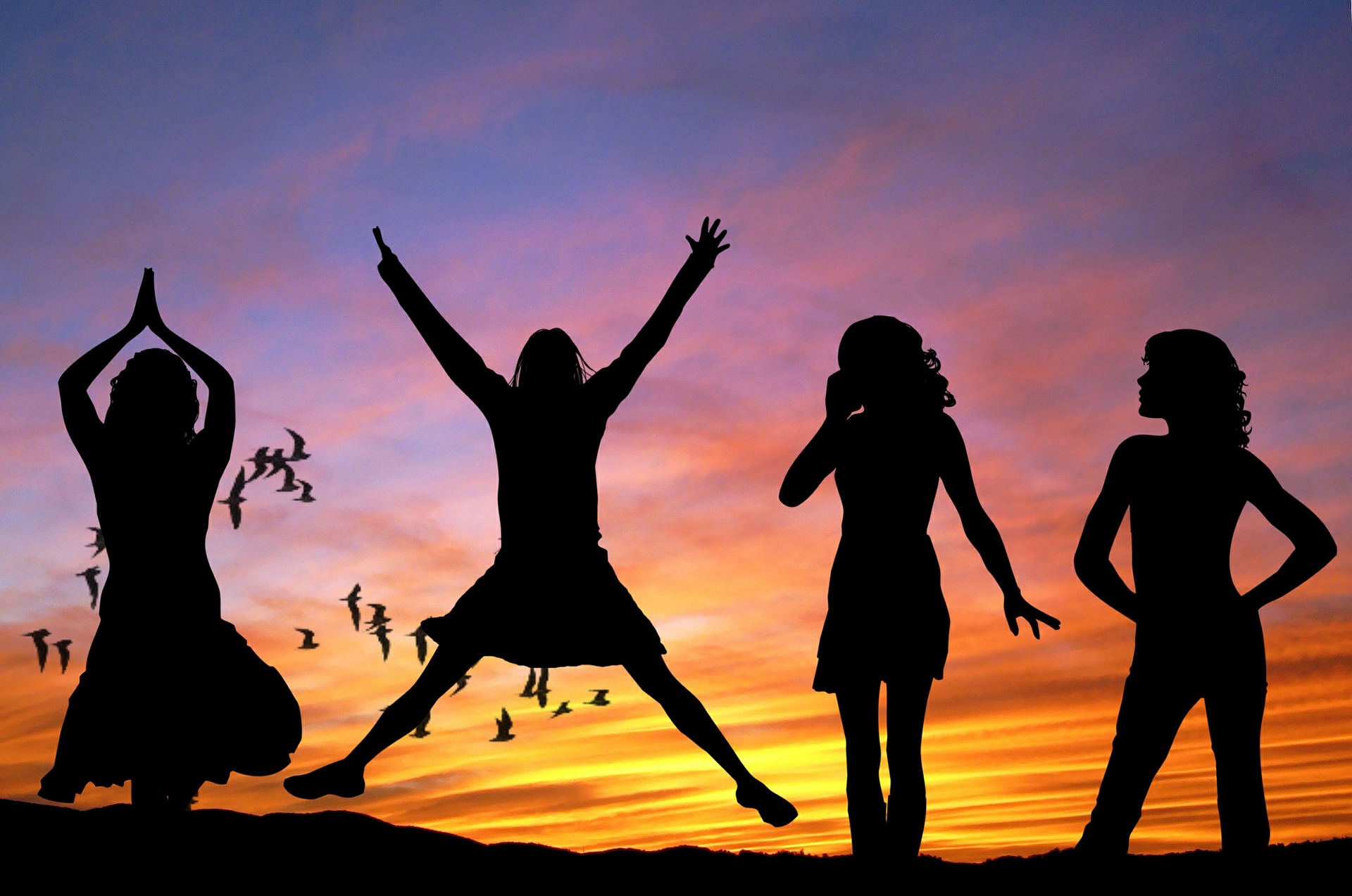 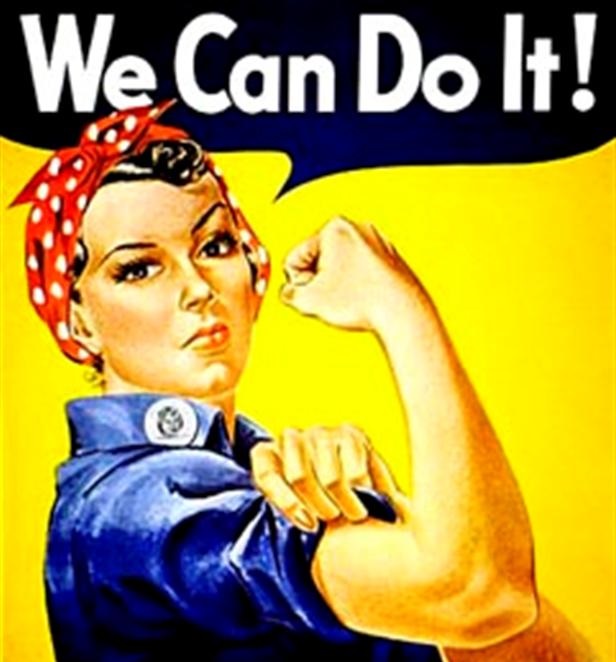 Who are they?
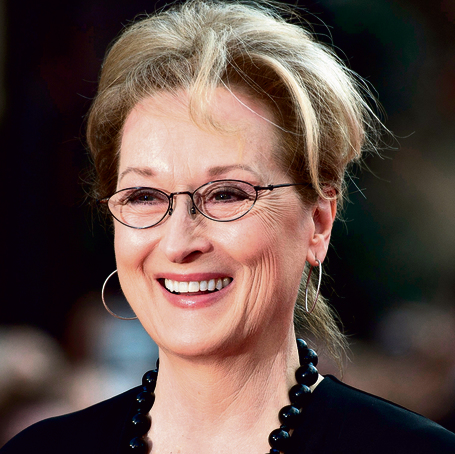 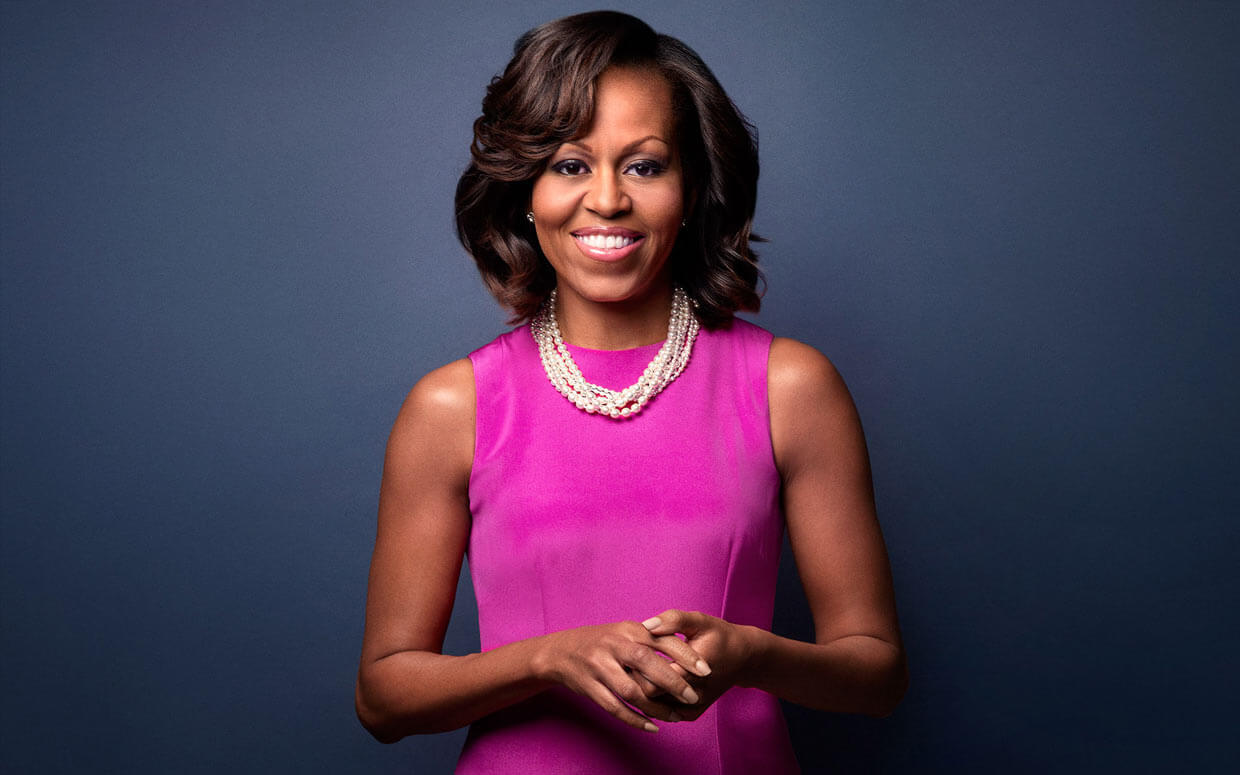 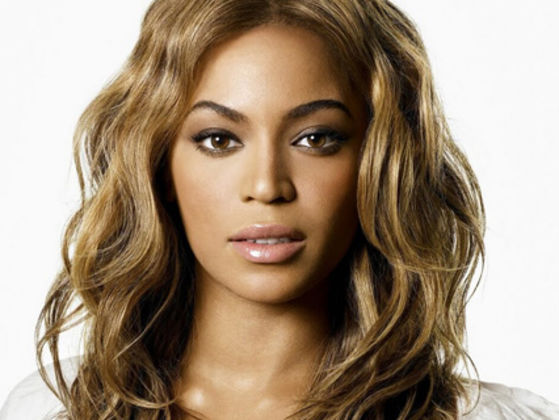 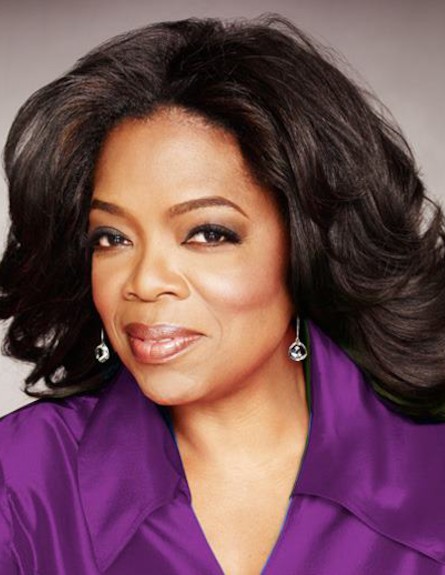 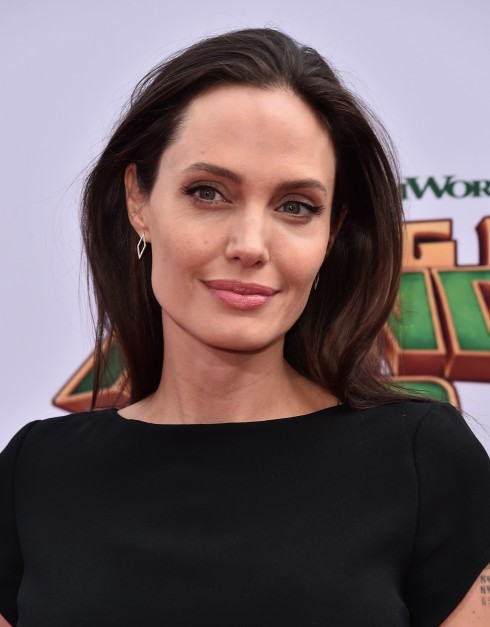 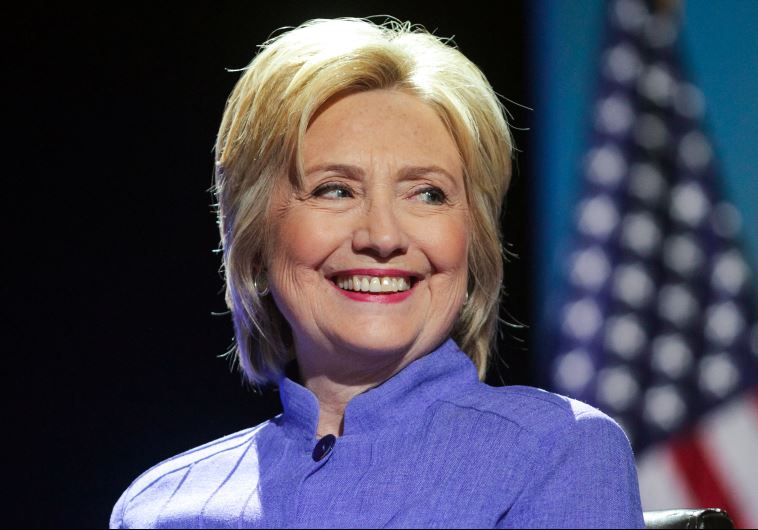 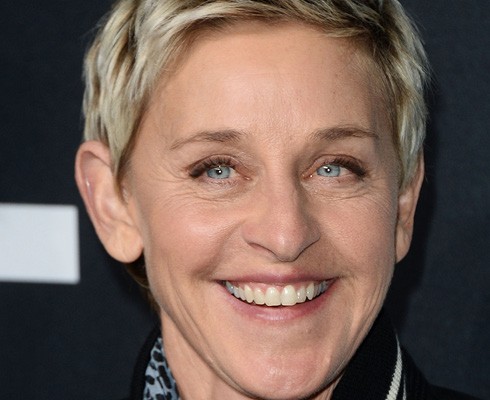 Let's watch a video clip
PLAY
Let’s play a Kahoot Game
Play game
Happy International Women Day
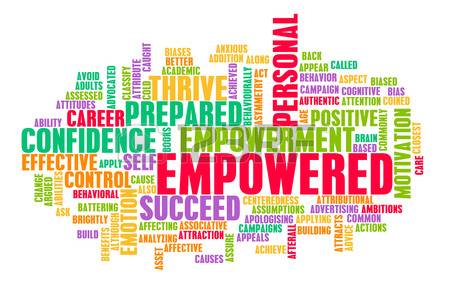 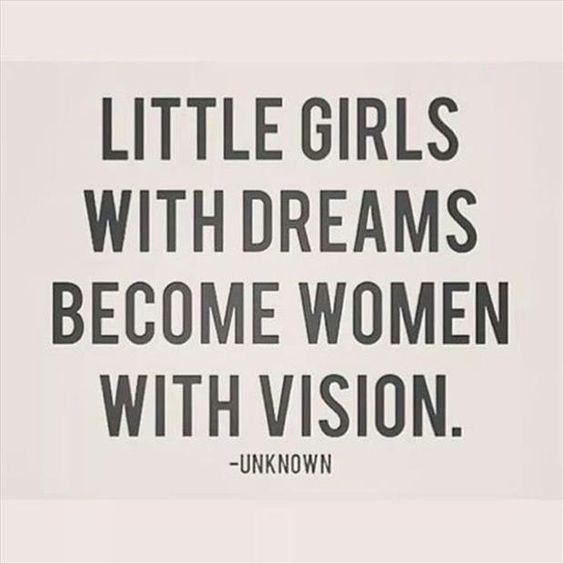 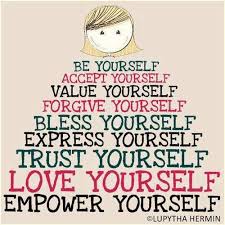